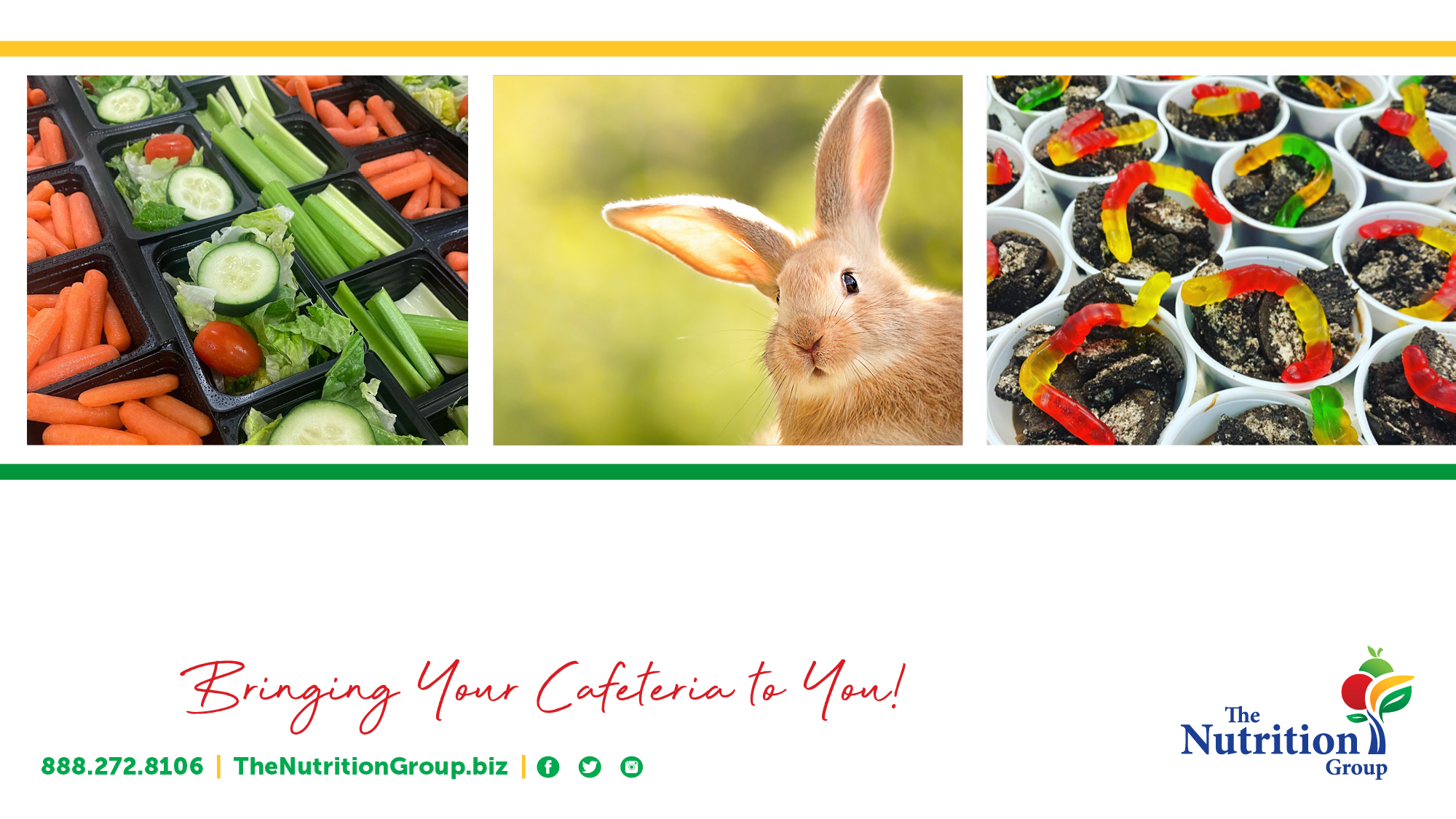 April 2023 | Food Service Report
Crawford Central School District
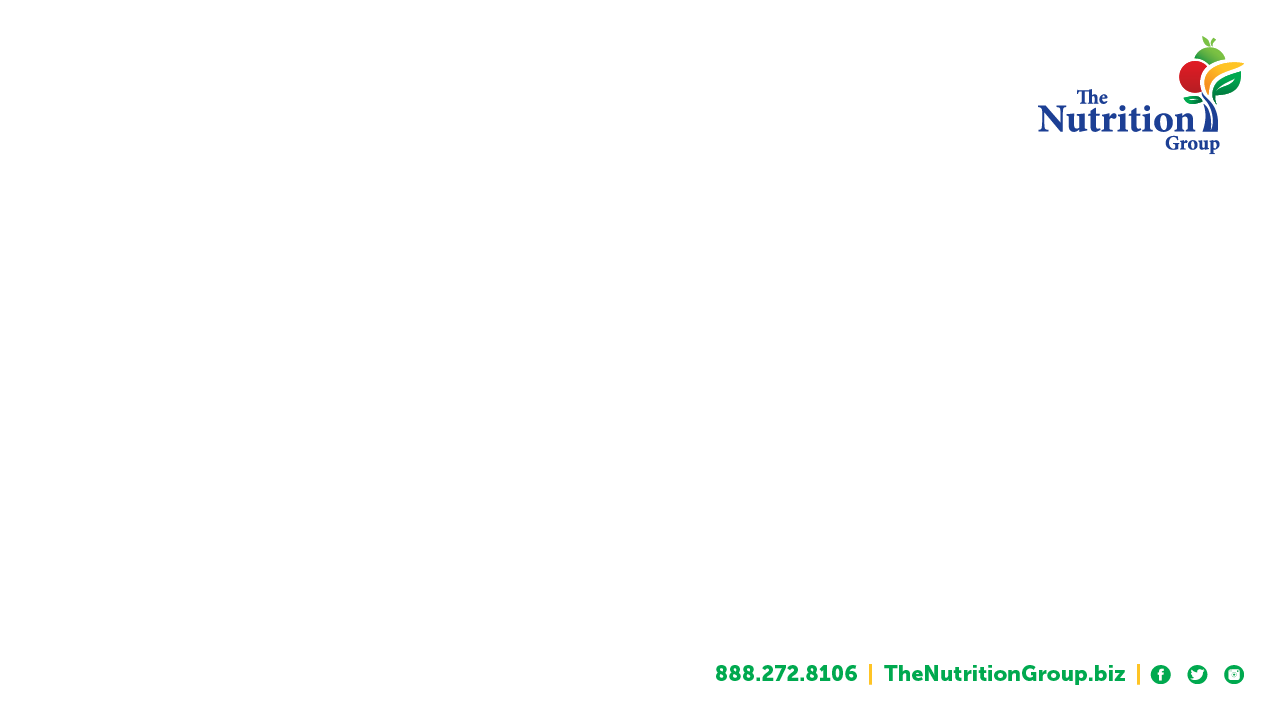 TNG On-Site at [School Name]
April’s exciting events and happenings!
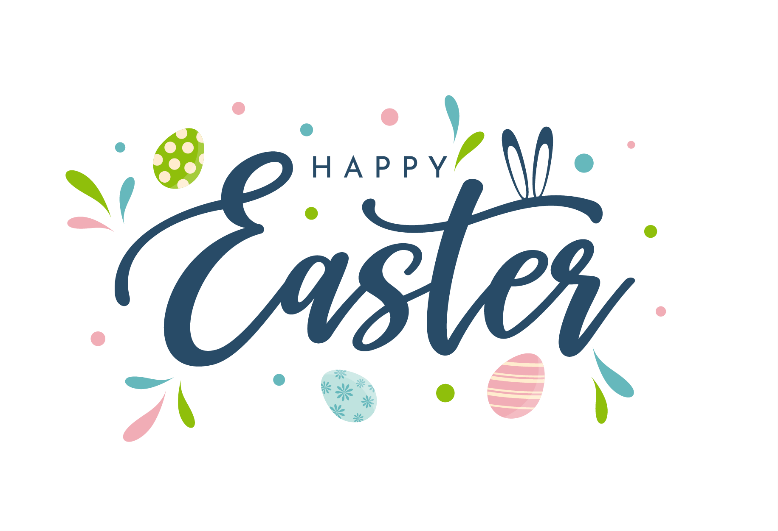 Add photos of staff holiday party/group events, etc.
Insert holiday meal photos (with kids, if you’re able to!)
Insert photos of administration and/or school board
Duplicate this slide as needed to include even more!
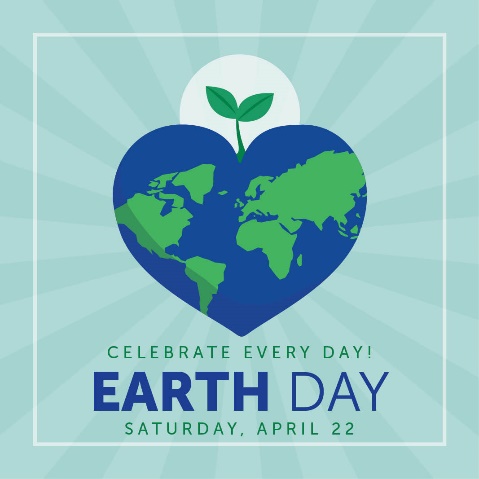 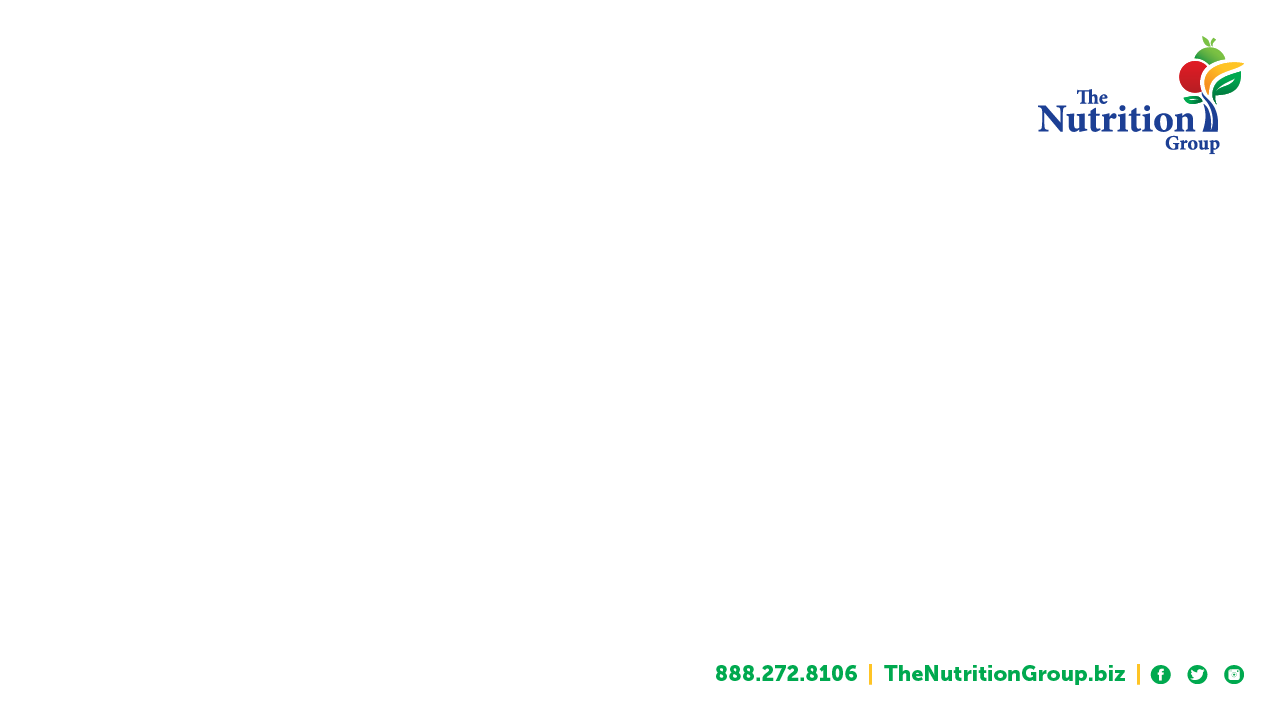 TNG On-Site at [School Name]
April’s exciting events and happenings!
Add photos of staff holiday party/group events, etc.
Insert holiday meal photos (with kids, if you’re able to!)
Insert photos of administration and/or school board
Duplicate this slide as needed to include even more!
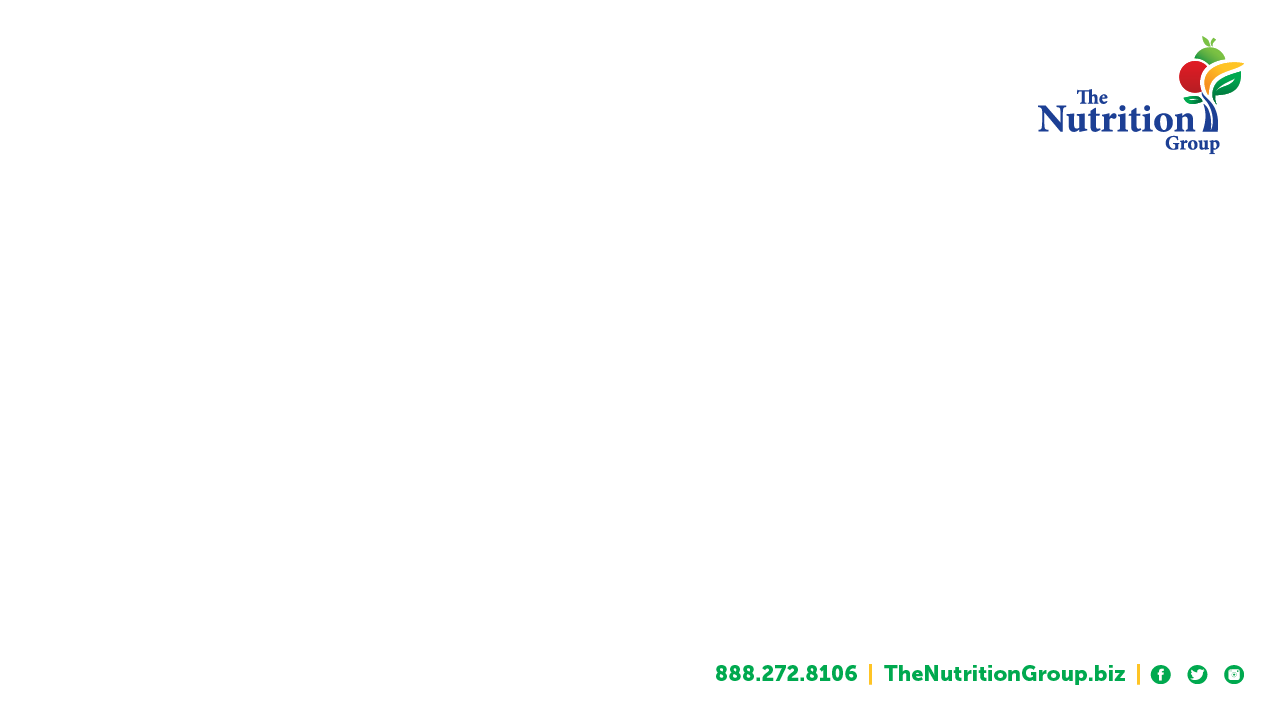 Post-Pandemic Impact on Participation
Participation Statistics
DFN: Please enter your participation information in the chart below:
DFN to put pictures of fun, fresh foods they have been serving and any quotes from adults or students they have heard
DFN: Please explain your numbers. For example, if sales are down, why? What are you doing to change this?
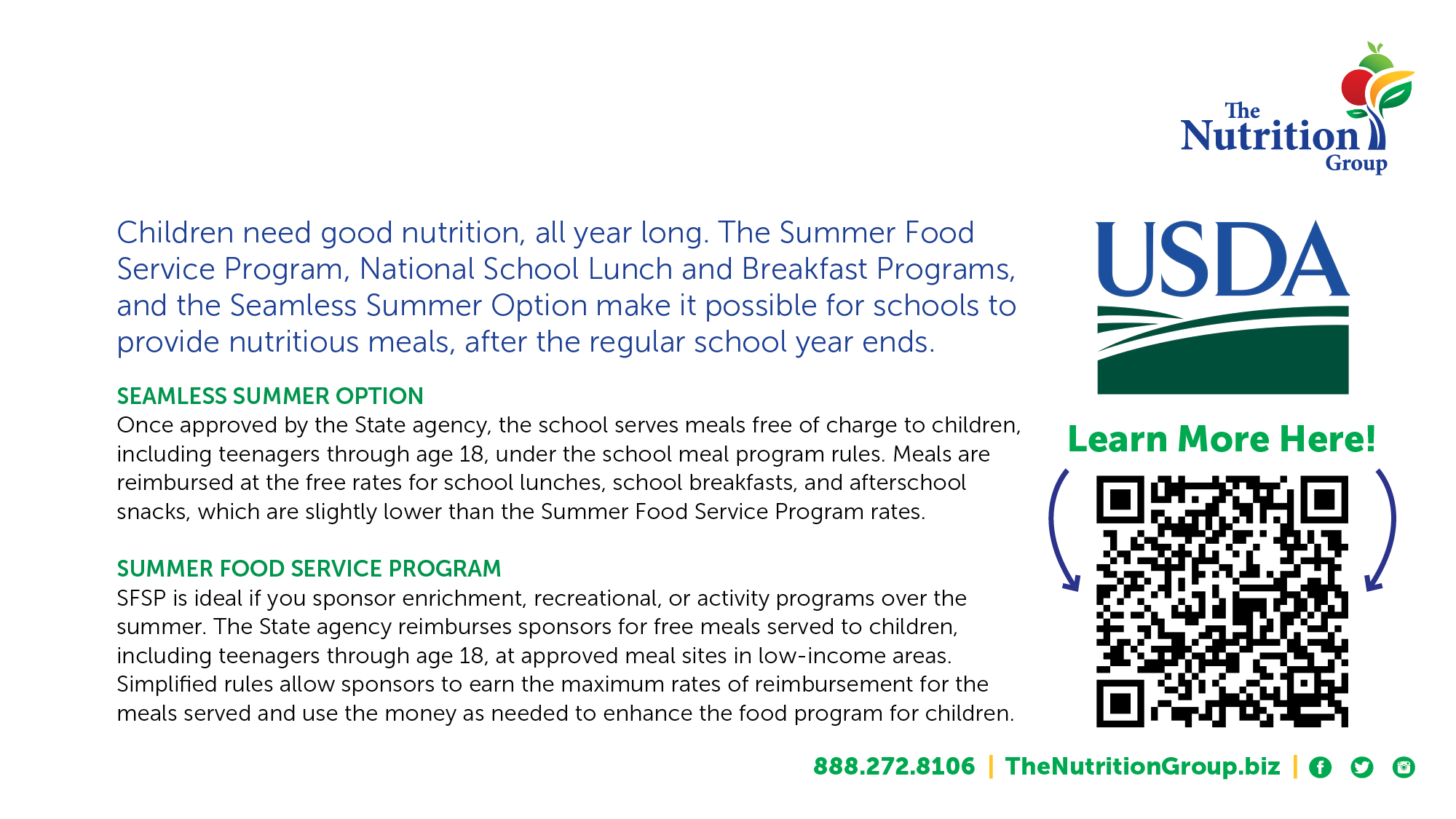 Summer Food Service Programs
Which program will be the best option for serving meals to children in your community?
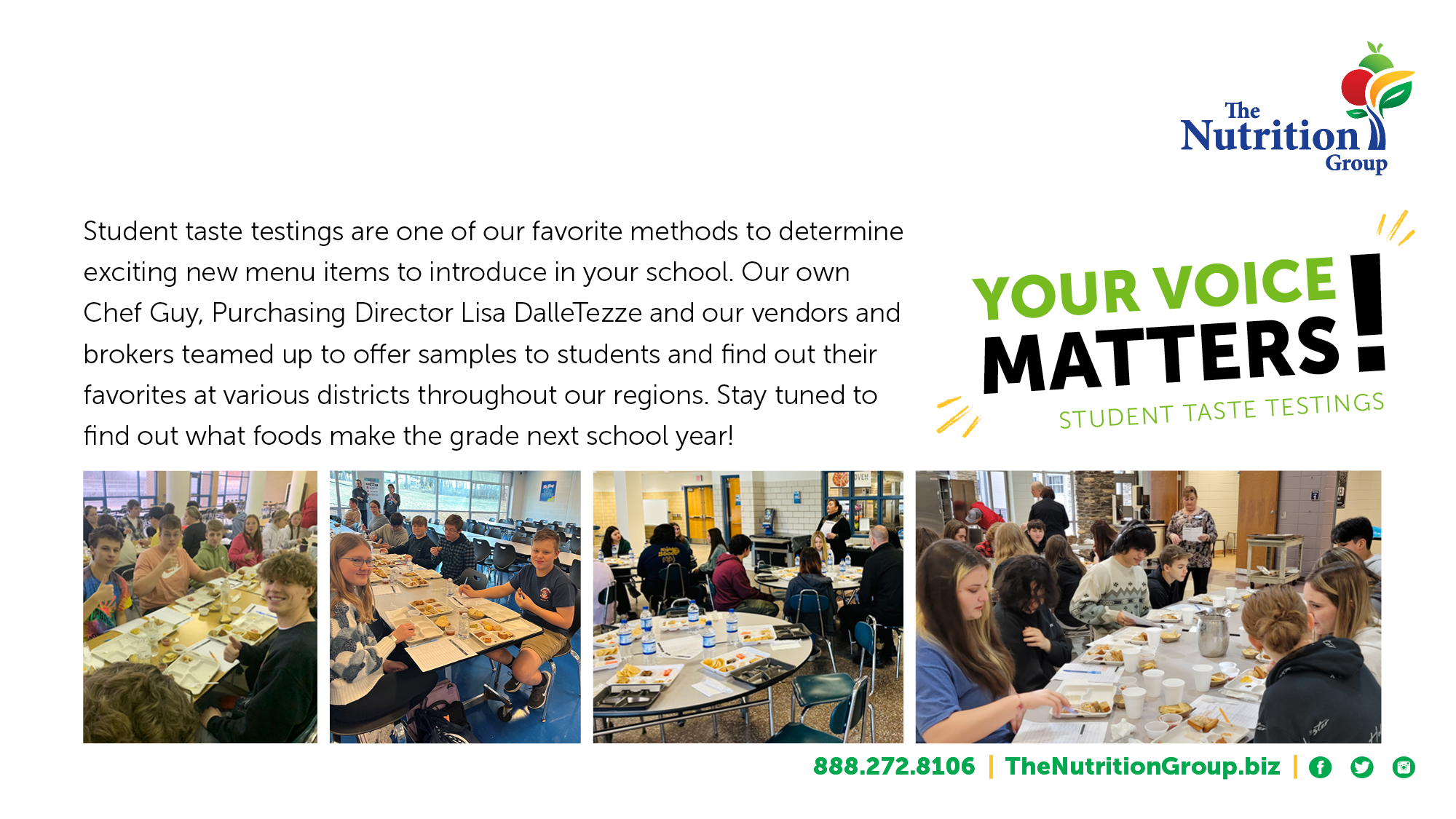 Student Taste Testings
Important feedback from our most important critics!
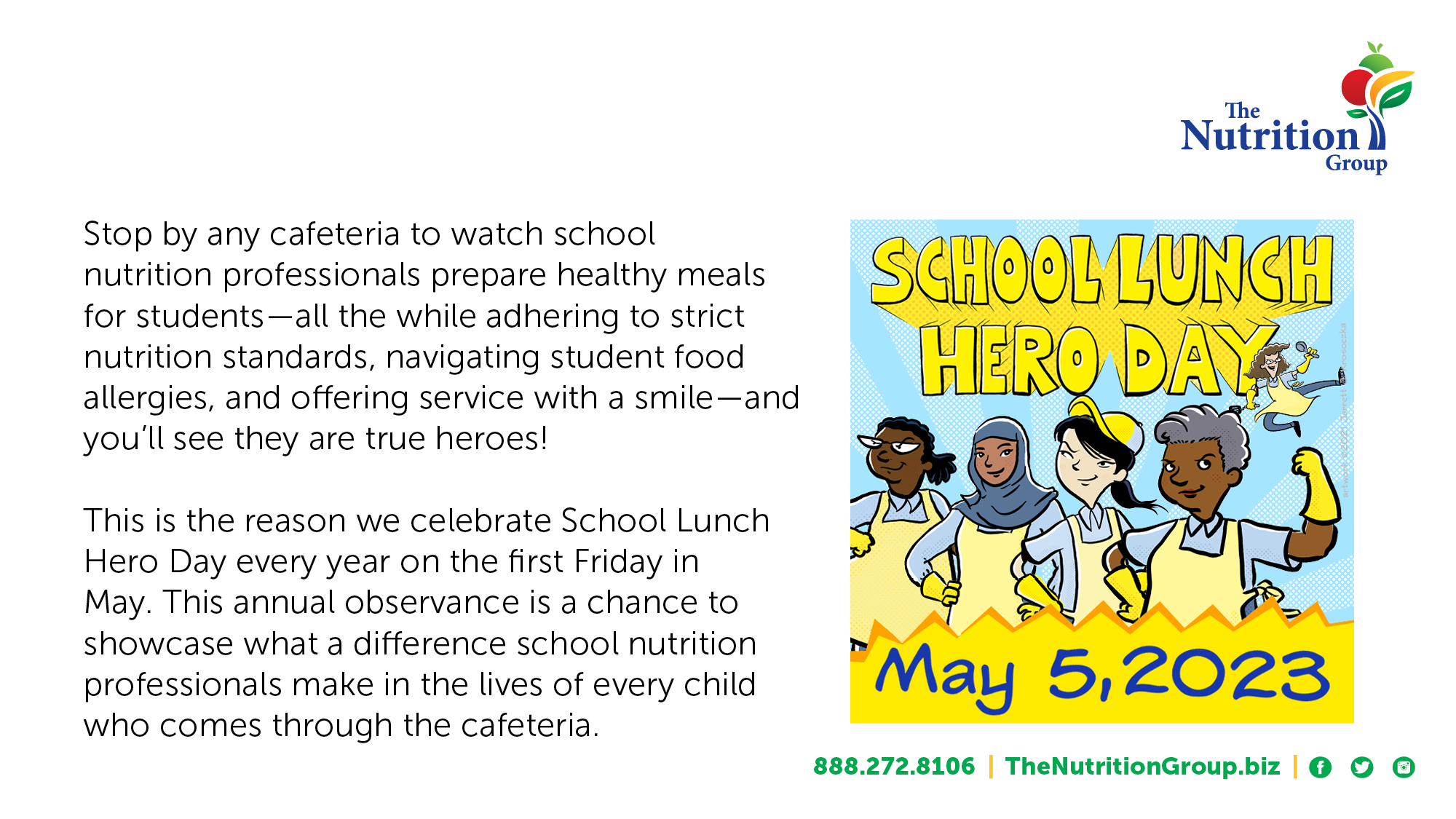 School Lunch Hero Day 2023!
Mark Your Calendars: Friday, May 5, 2023
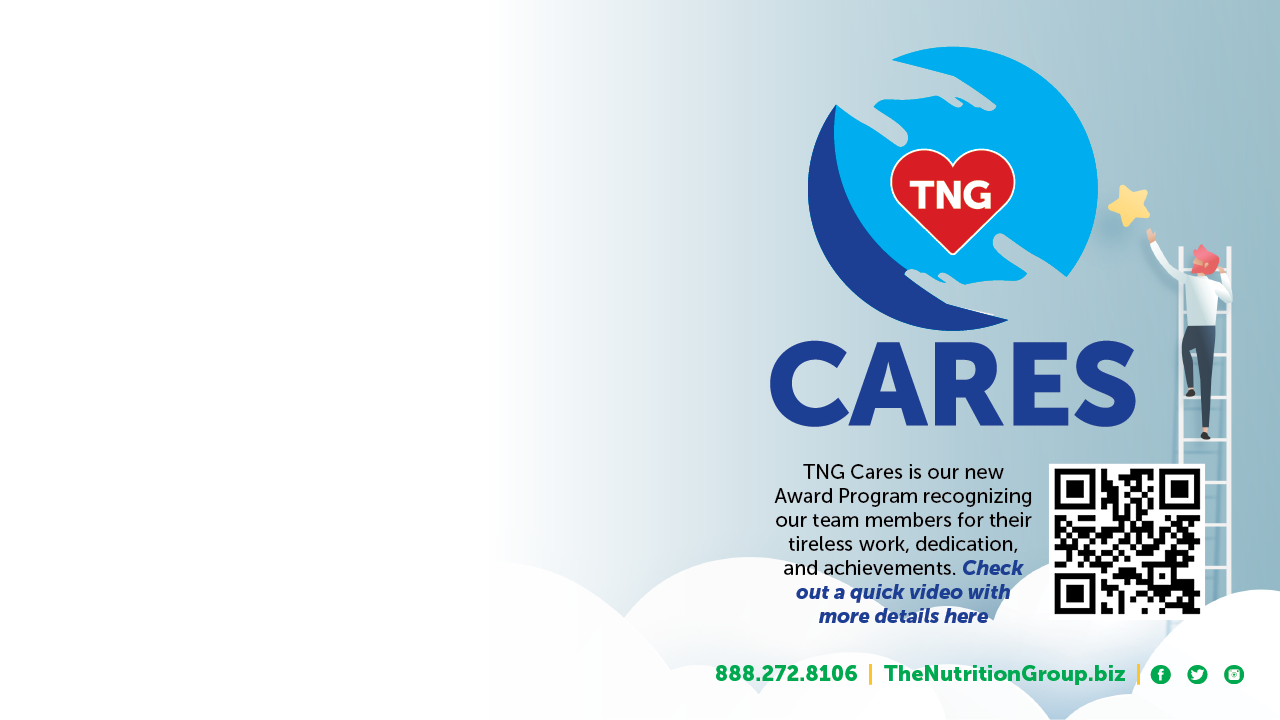 TNG Cares Award Program
Recognizing our hard-working, dedicated cafeteria employees!
Add a photo or two of the award recipient in this space, then delete this text.
Use this space to add a brief bio, description, or heartwarming story about the award recipient.
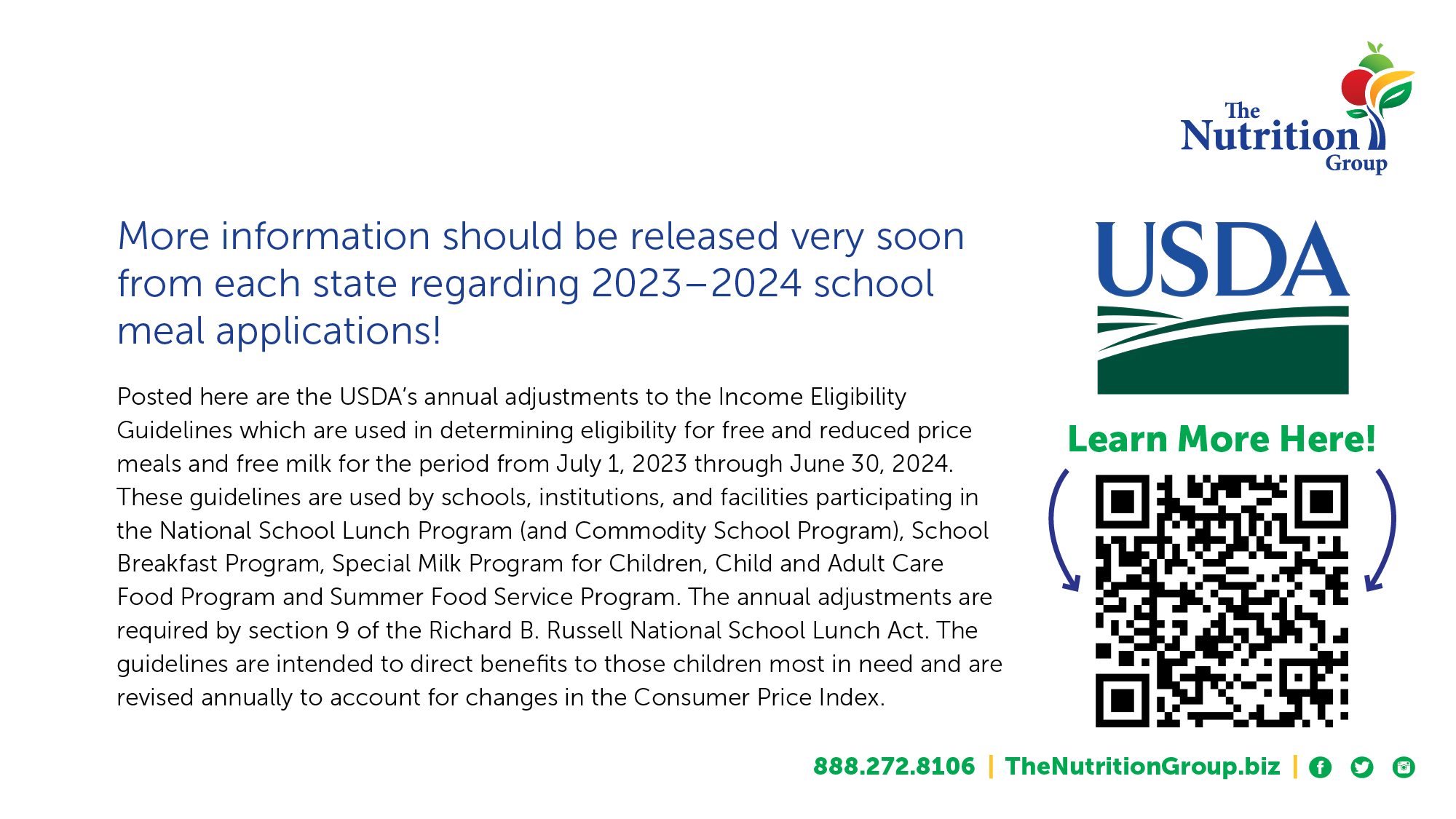 Child Nutrition Programs
Income Eligibility Guidelines for 2023-2024
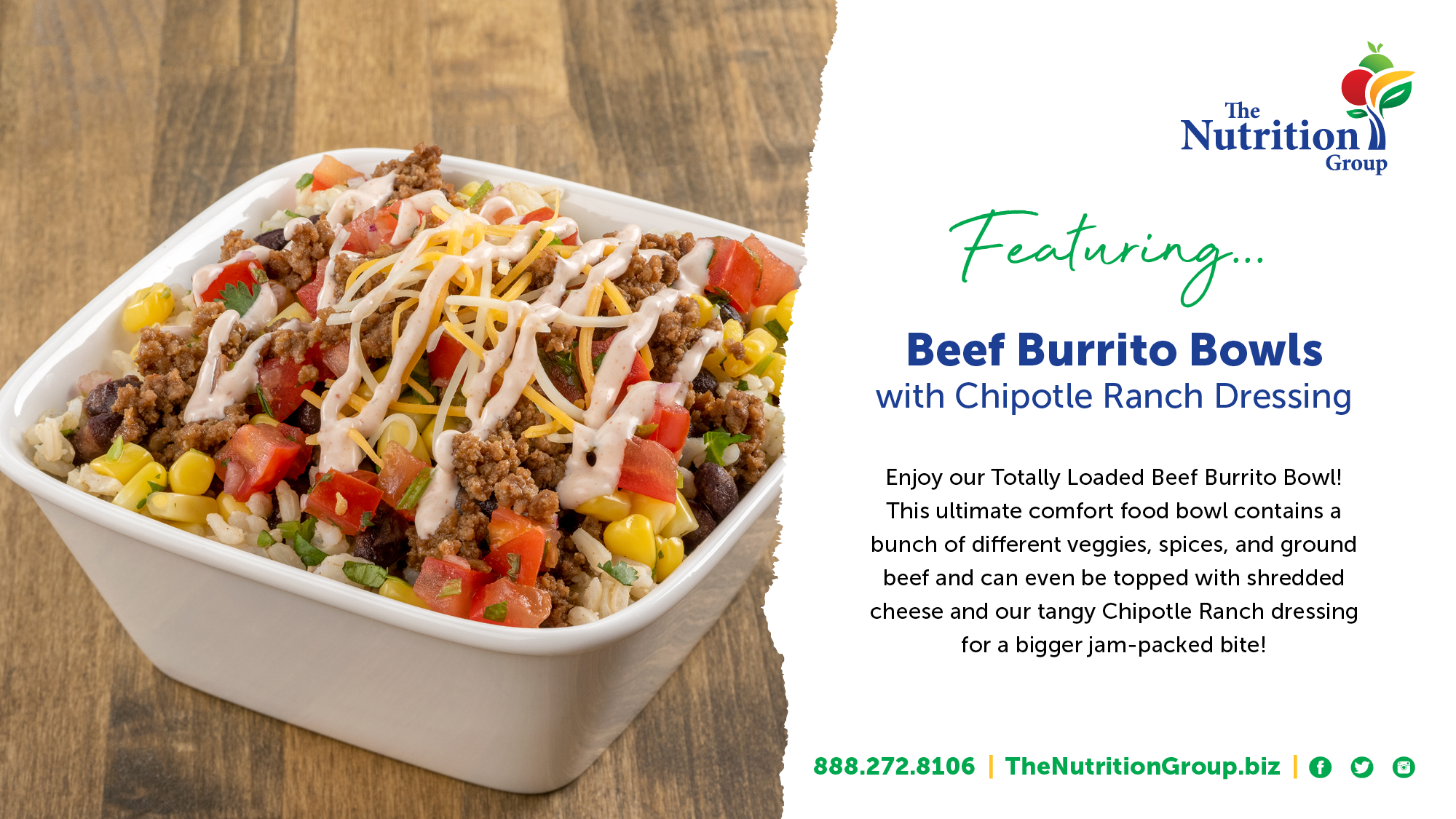 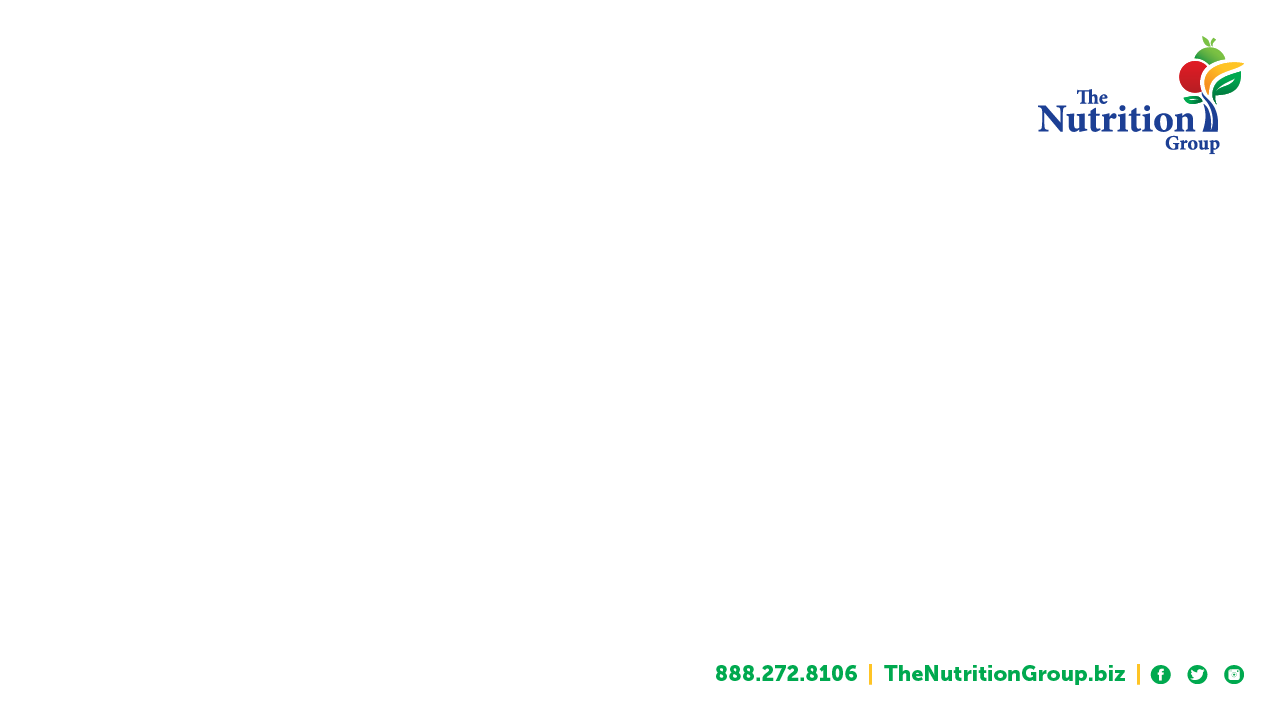 Thank You!
Your Food Service Team:
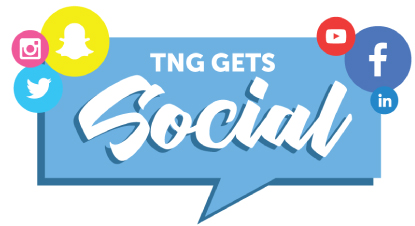 Tammy Groover
Food Service Director
814-336-1121 Ext. 130
tammy.groover@craw.org
crawford@thenutritiongroup.biz
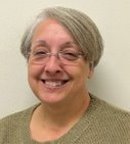 Travis Weese
Food Service Director
814-336-1121 Ext. 130
Travis.weese@craw.org
crawford2@thenutritiongroup.biz
Follow us on:
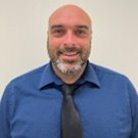 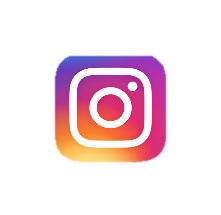 @TheNutritionGroup
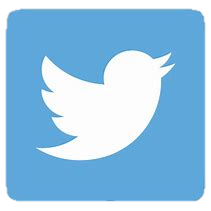 @TNG_Corporate
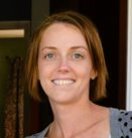 Katie Baldwin
Regional Manager
814-397-6696
kbaldwin@thenutritiongroup.biz
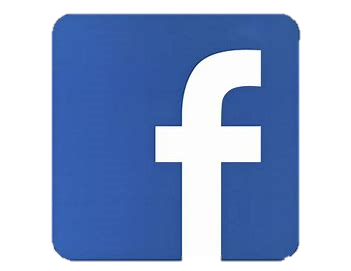 @TheNutritionGroup